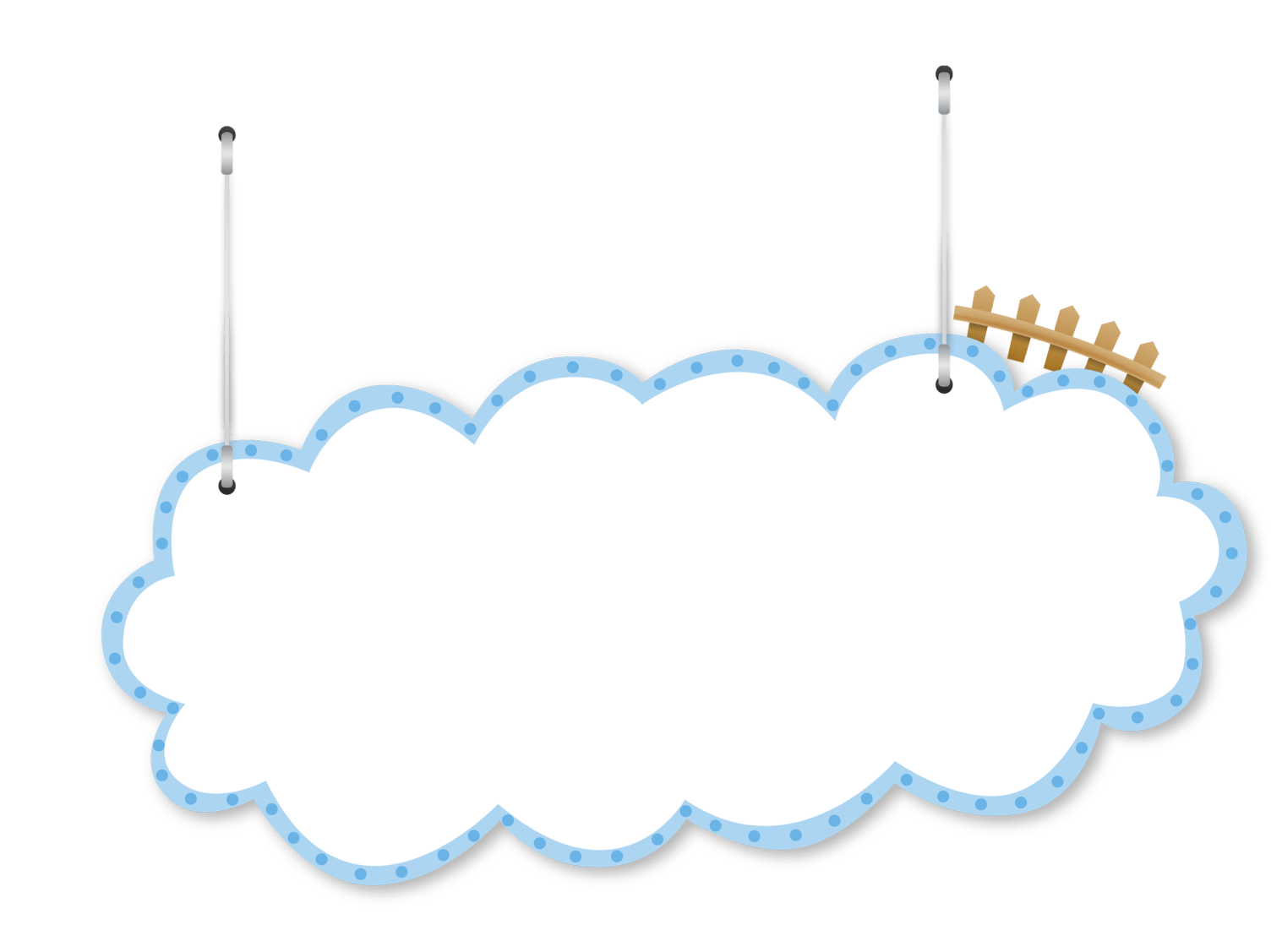 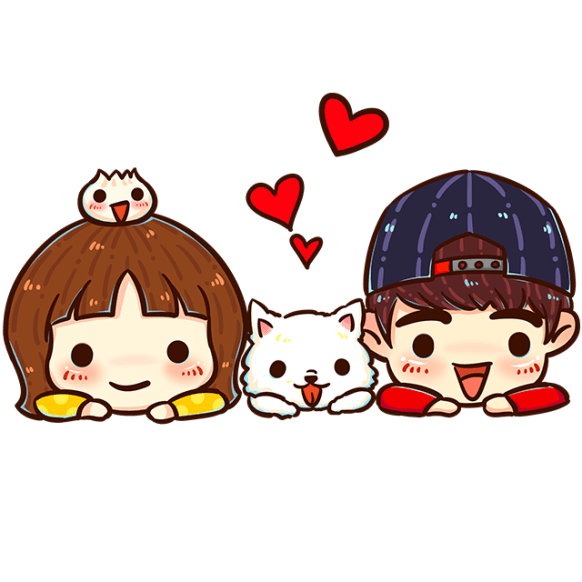 KHỞI ĐỘNG
KHỞI ĐỘNG
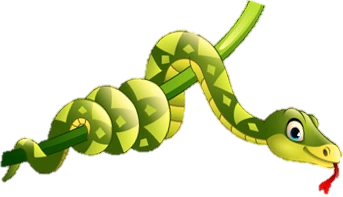 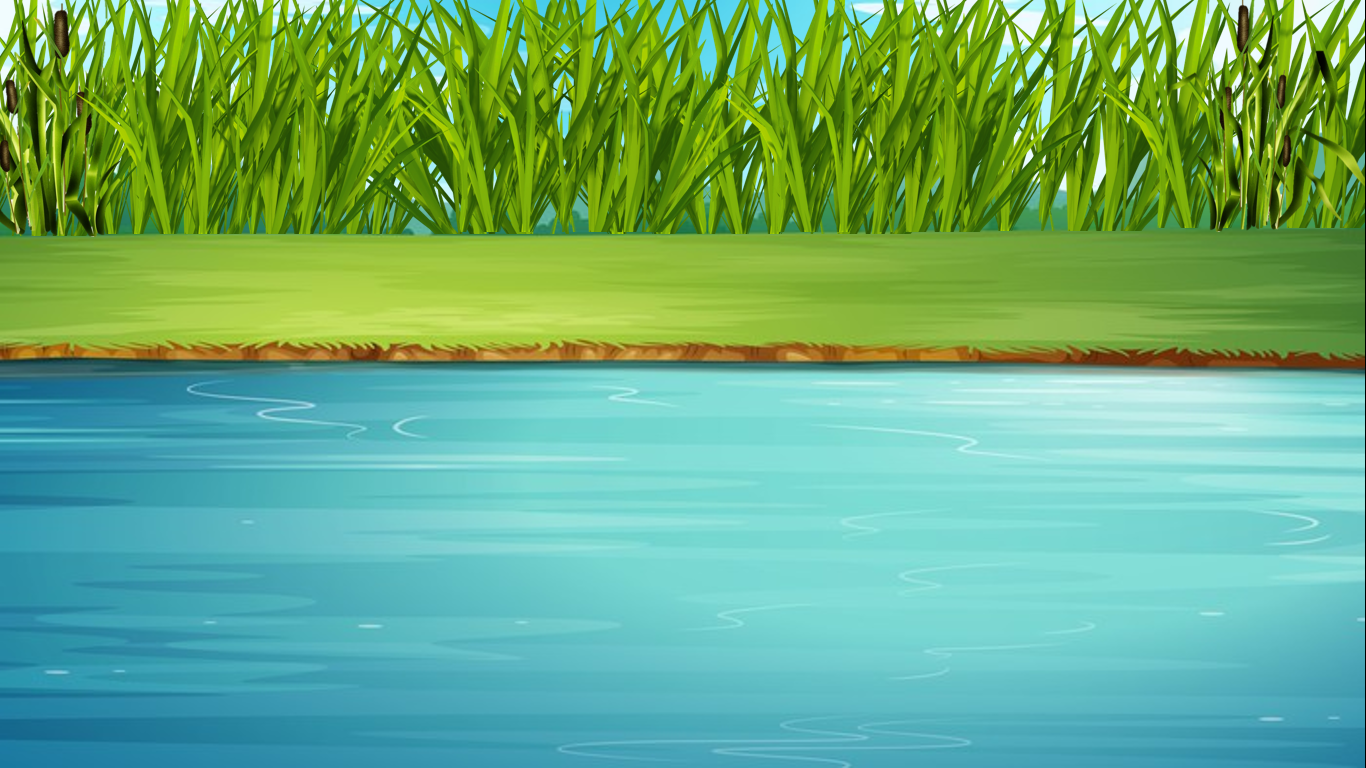 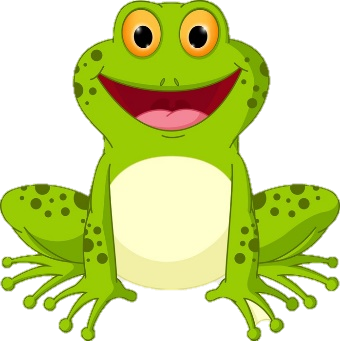 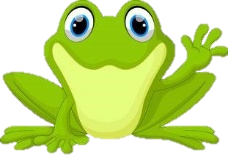 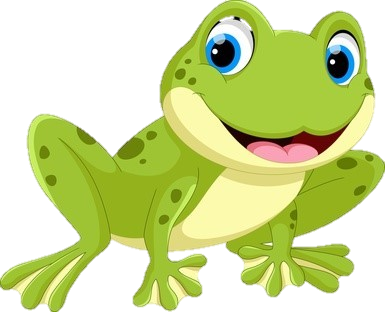 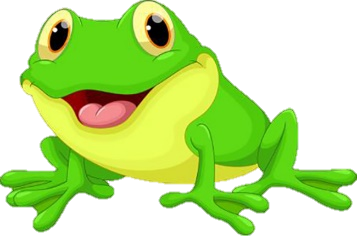 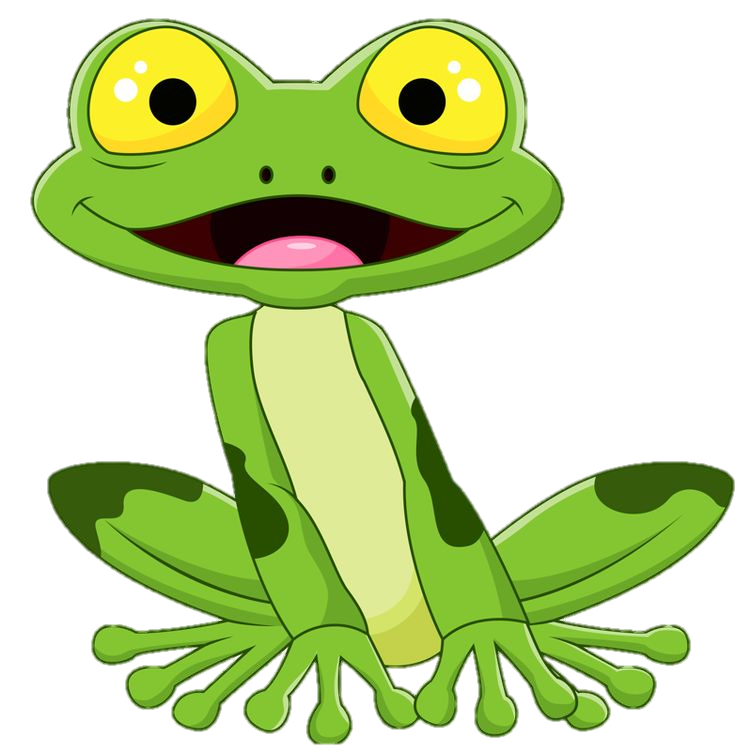 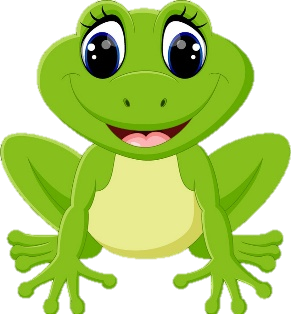 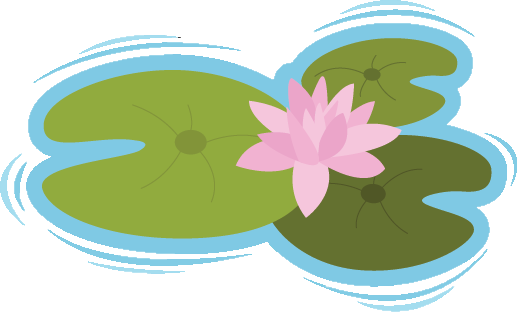 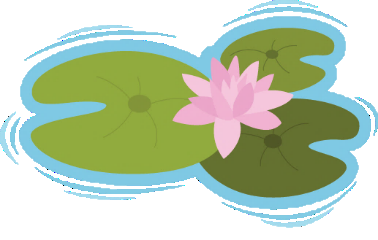 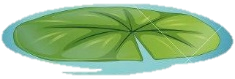 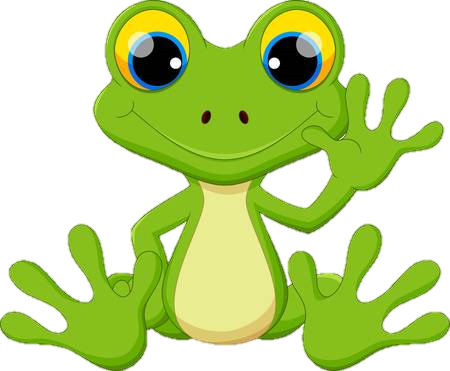 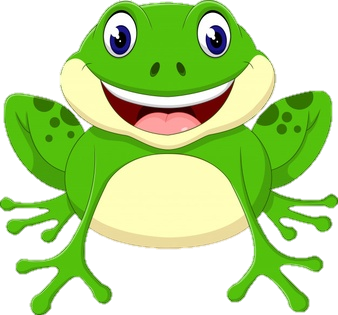 ẾCH XANH MƯU TRÍ
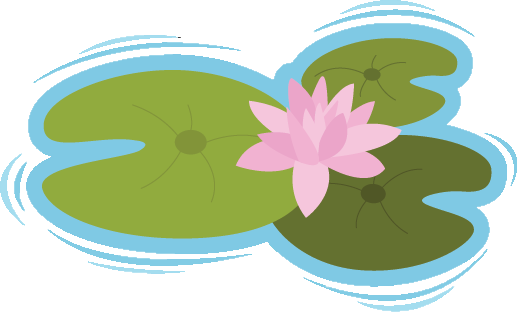 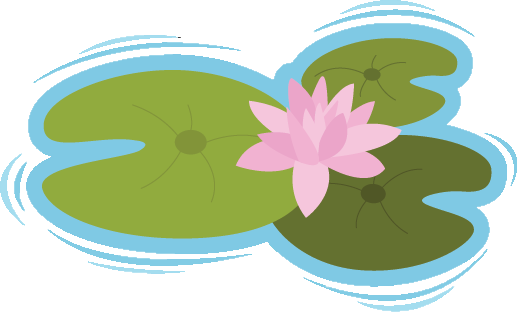 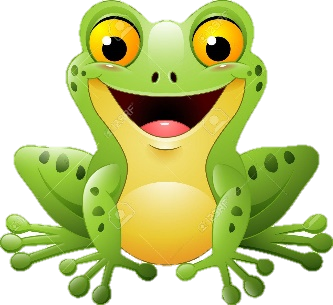 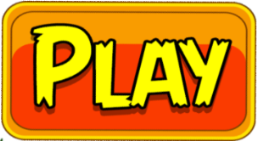 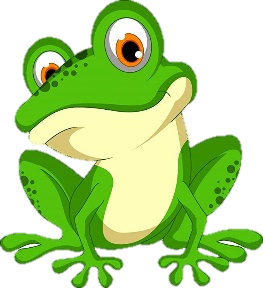 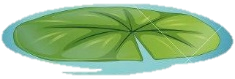 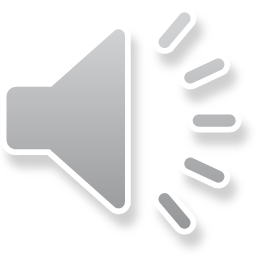 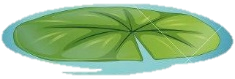 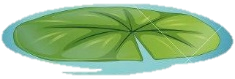 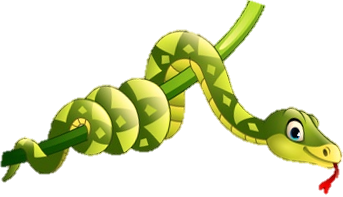 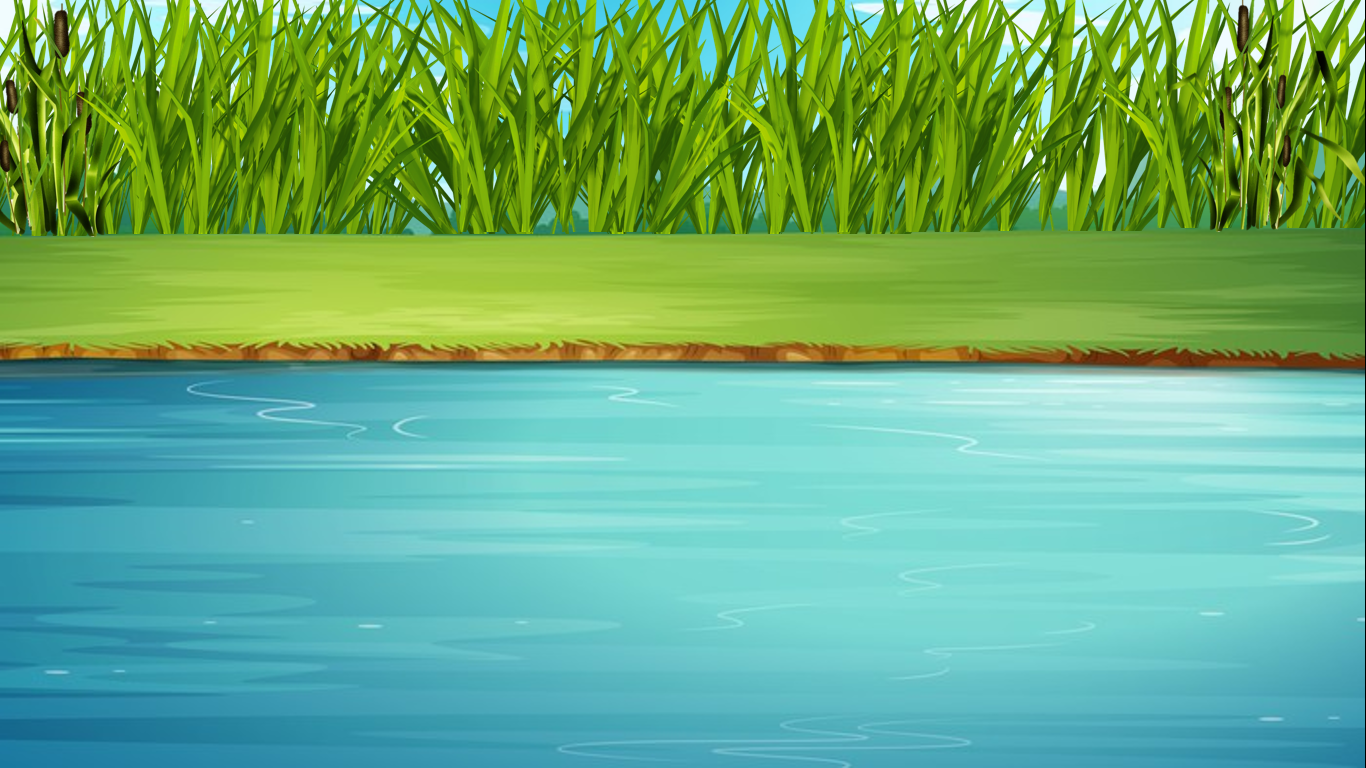 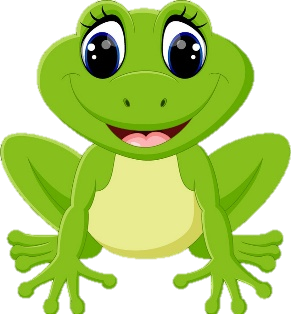 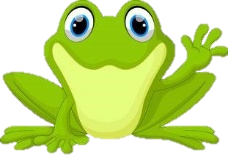 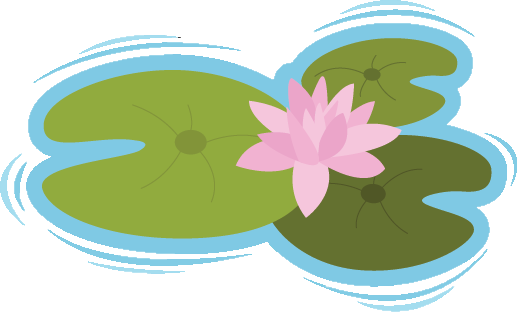 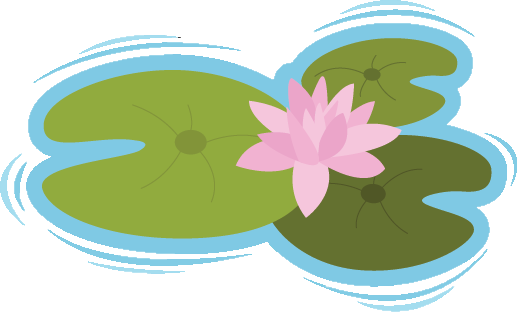 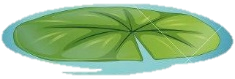 Cẩn Thận
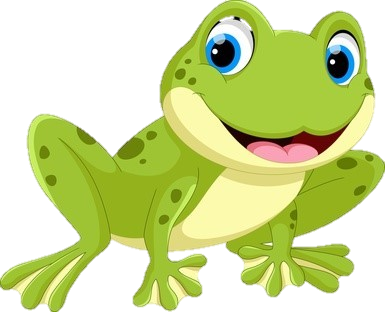 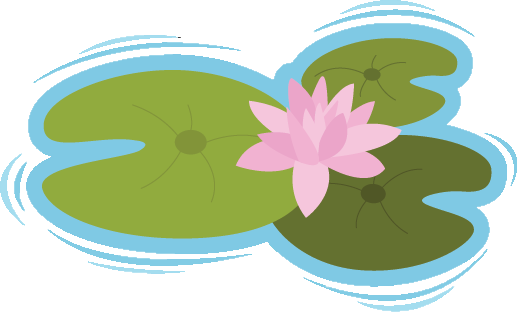 Thật Thà
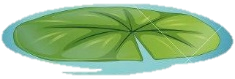 Chăm Chỉ
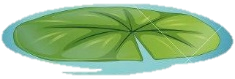 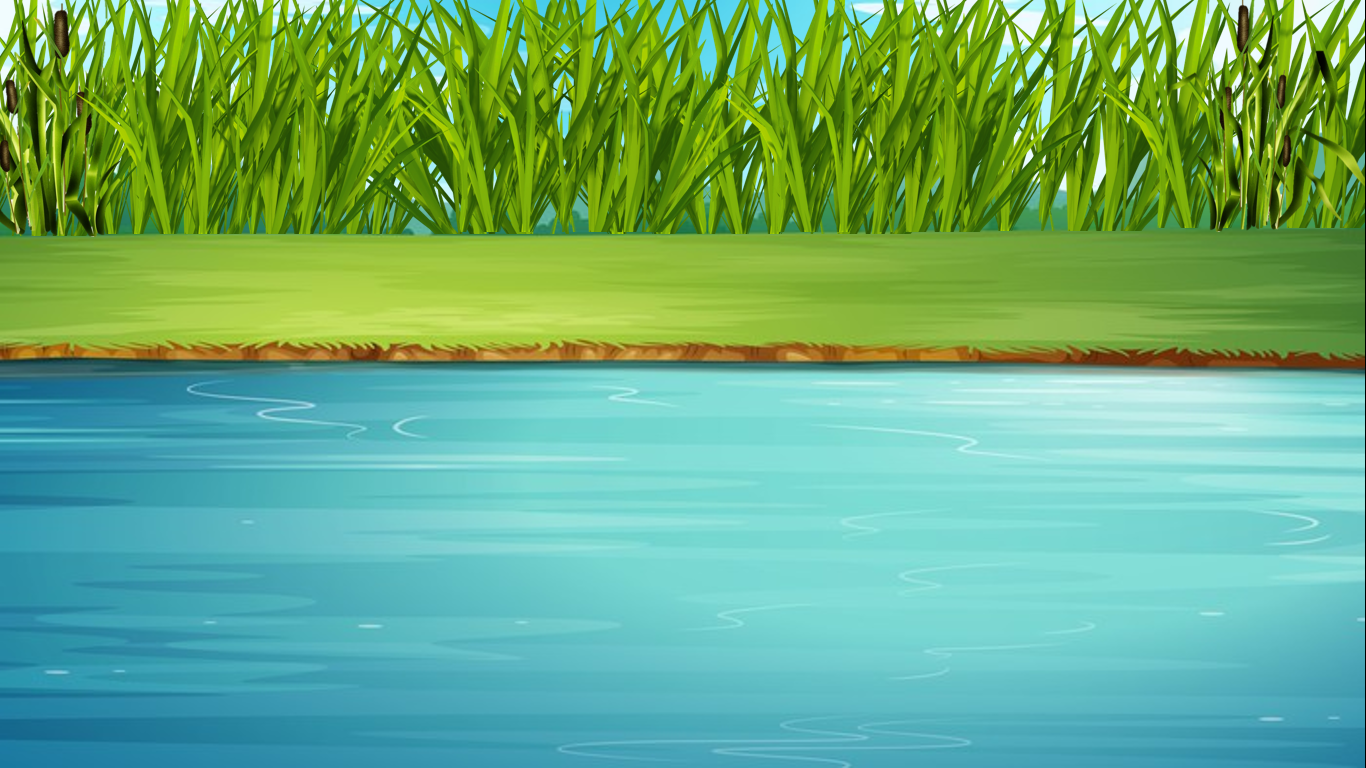 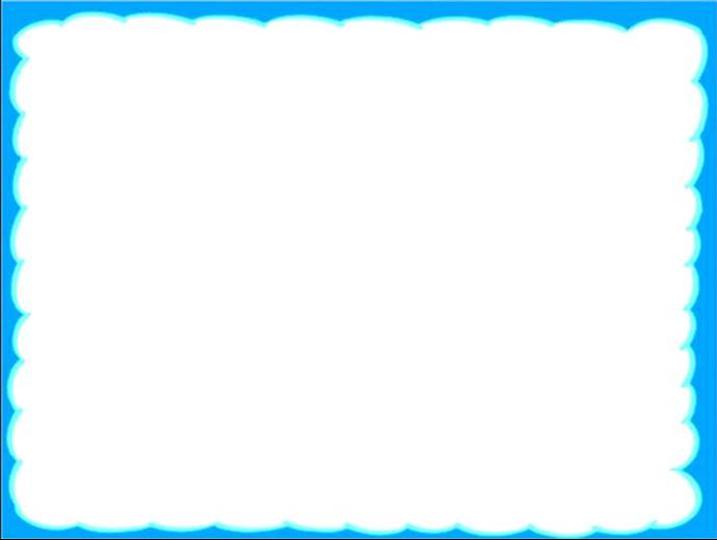 10 x 5 = ?
50
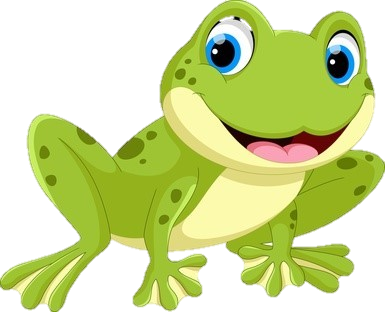 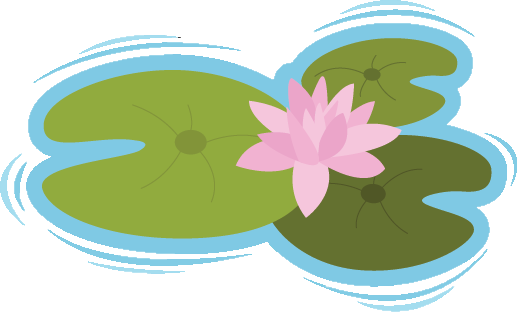 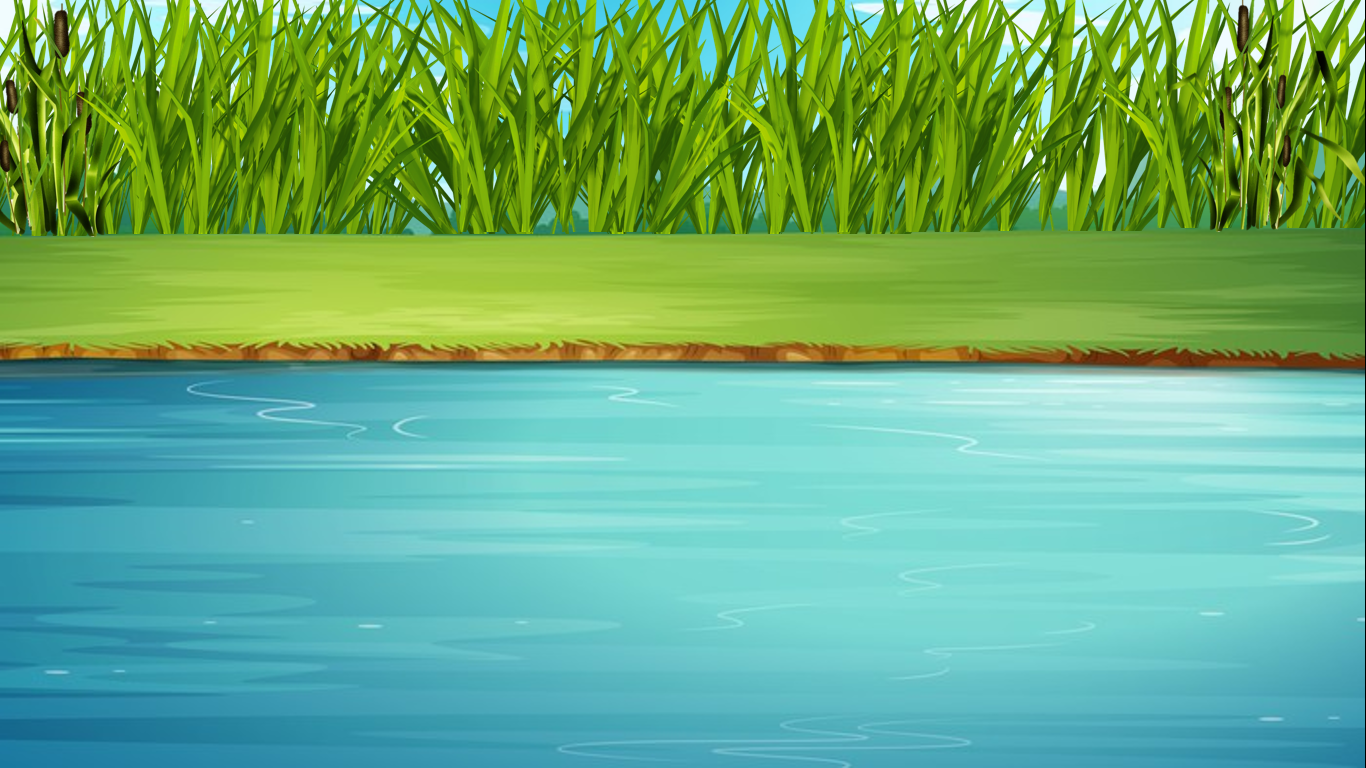 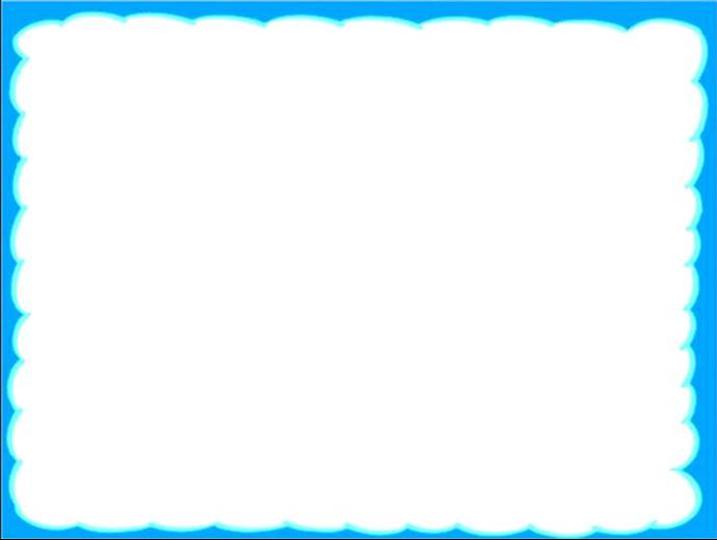 30 x 2 = ?
60
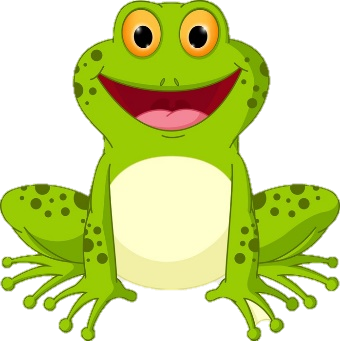 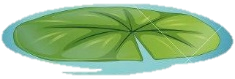 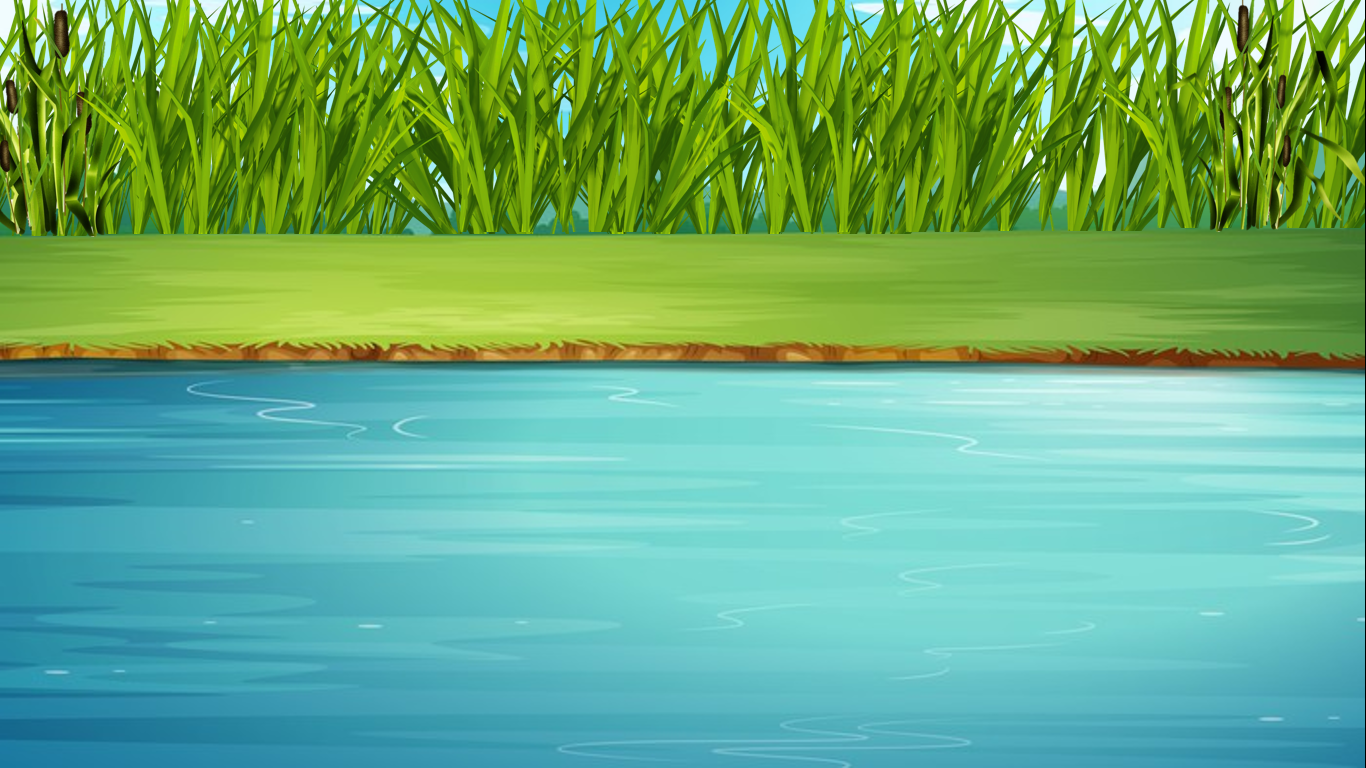 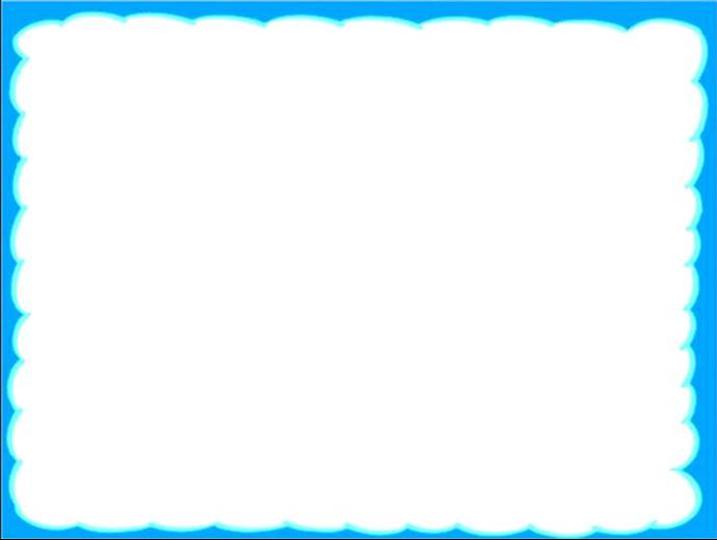 50 x 2 = ?
100
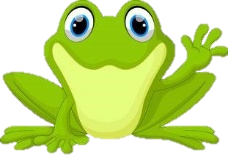 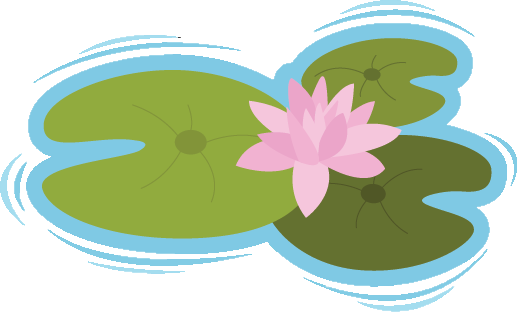 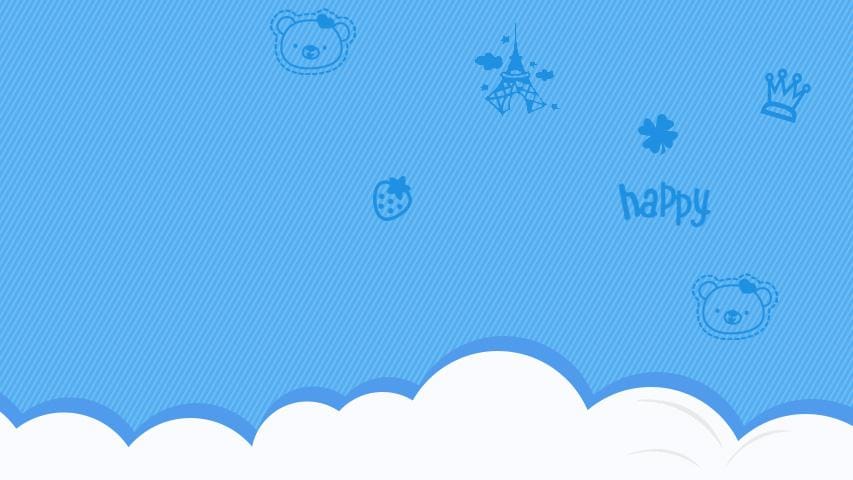 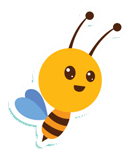 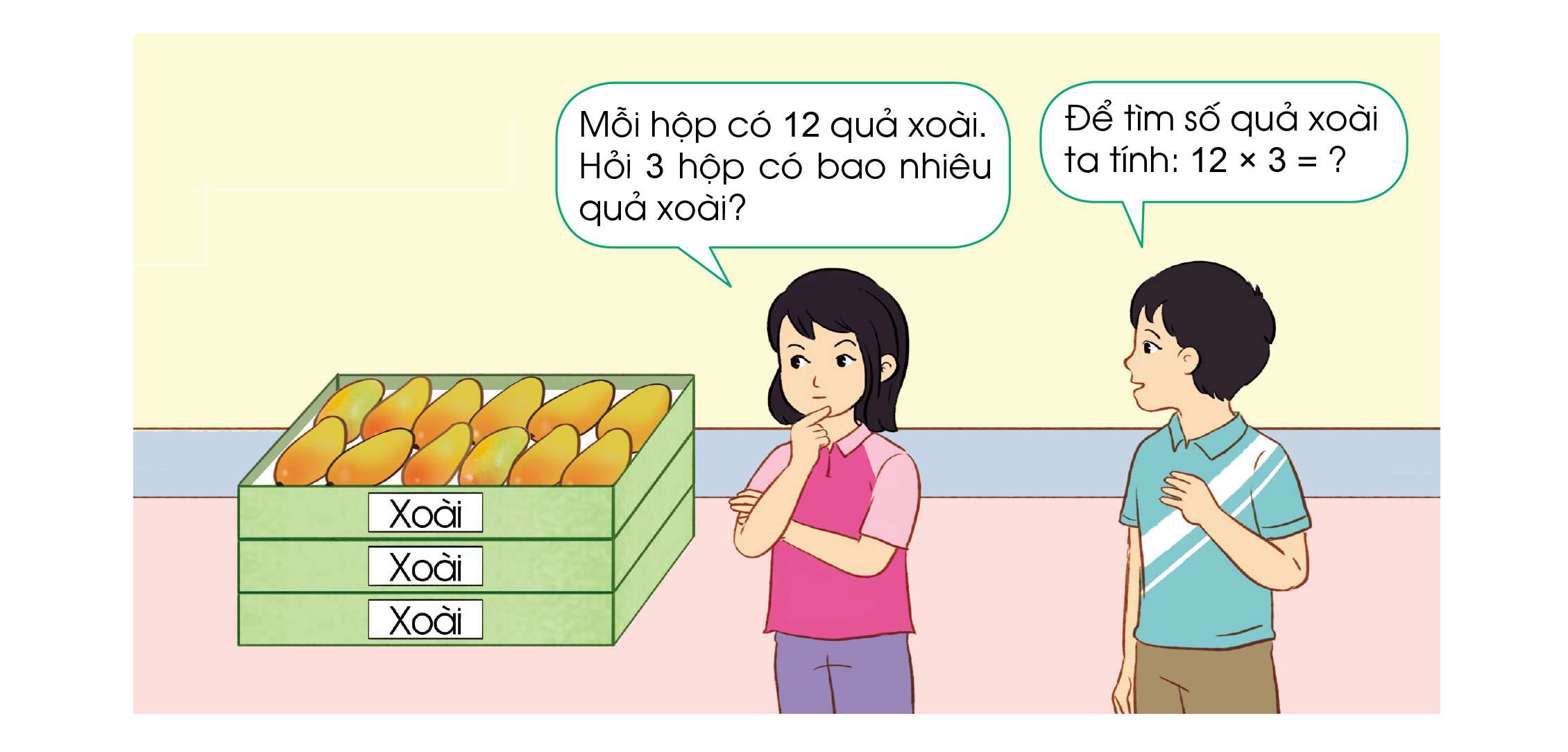 ?
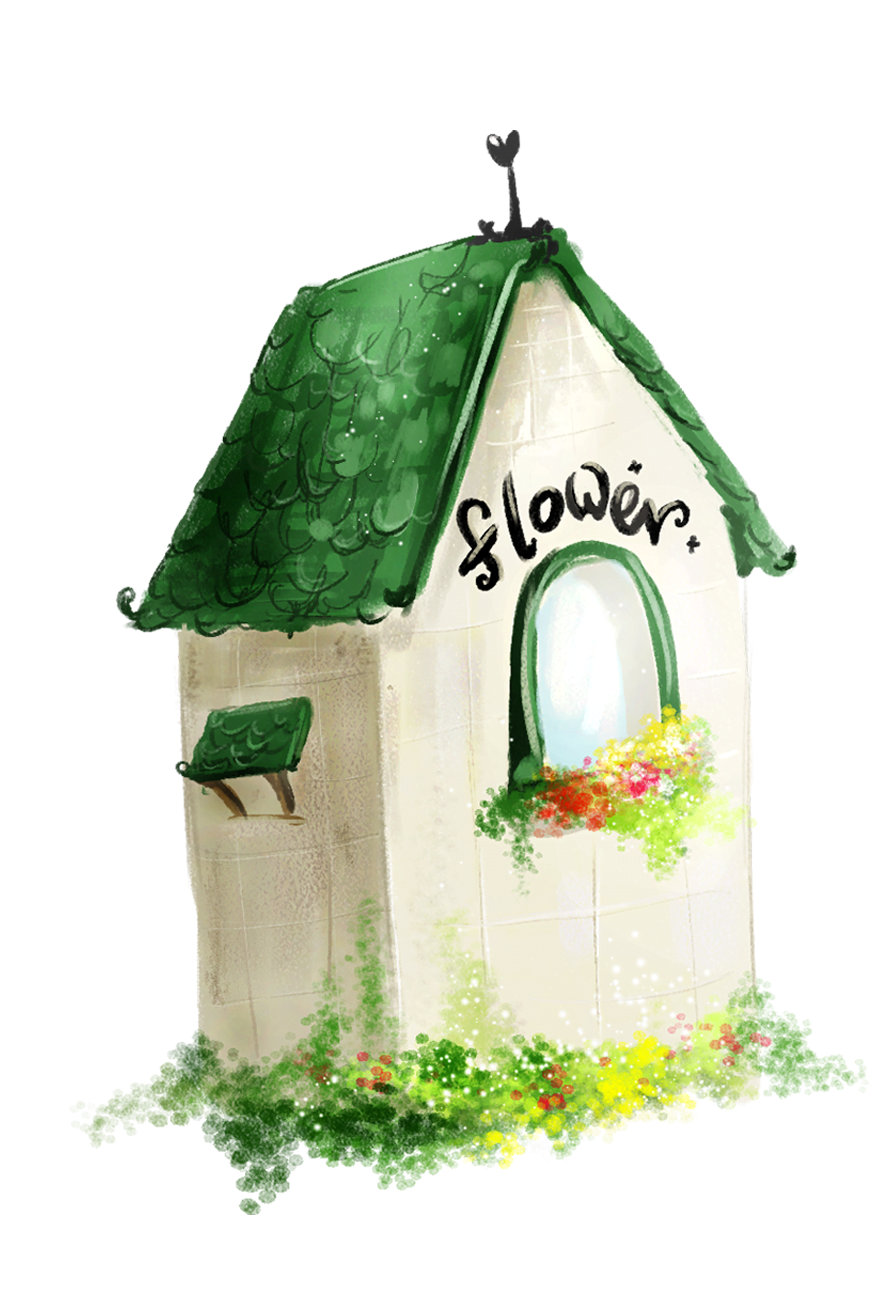 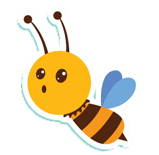 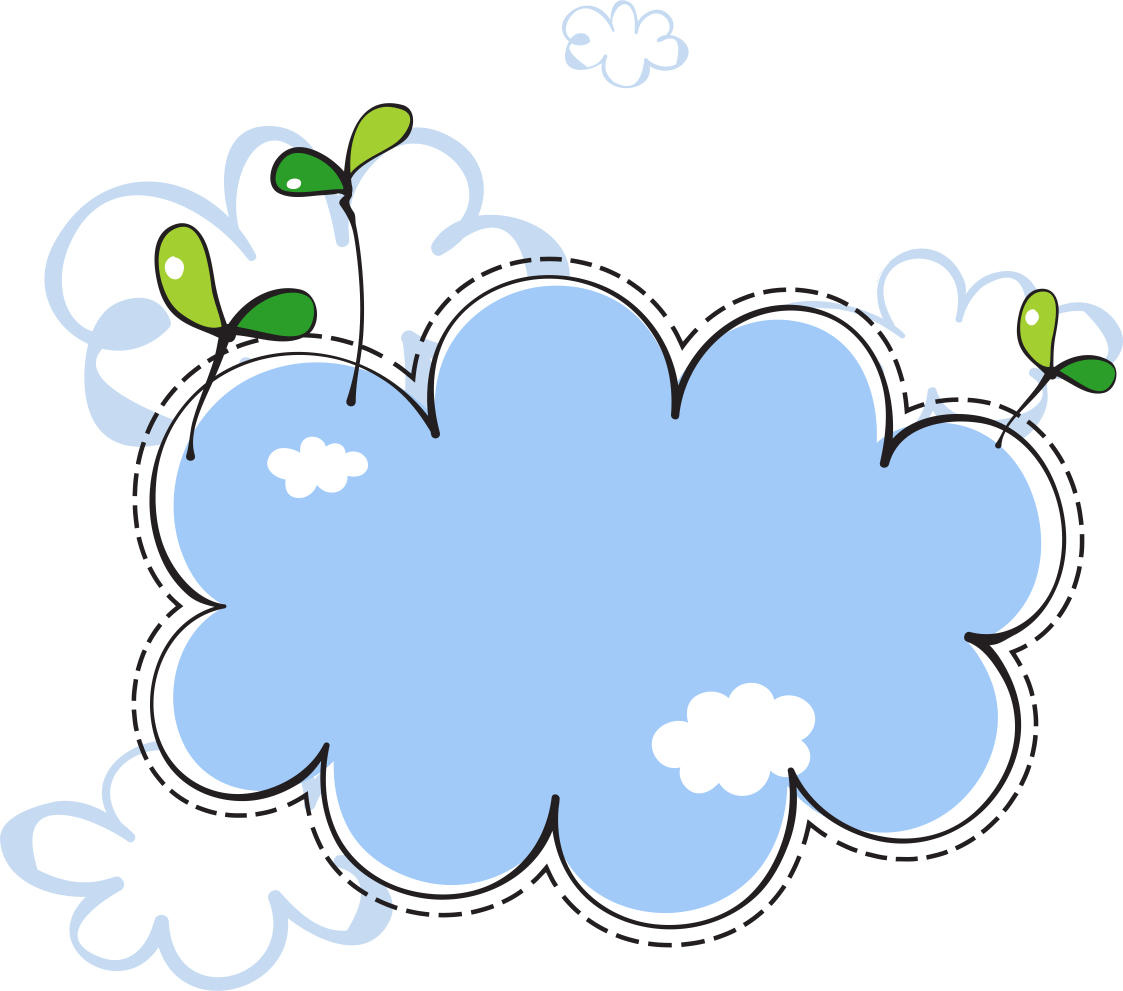 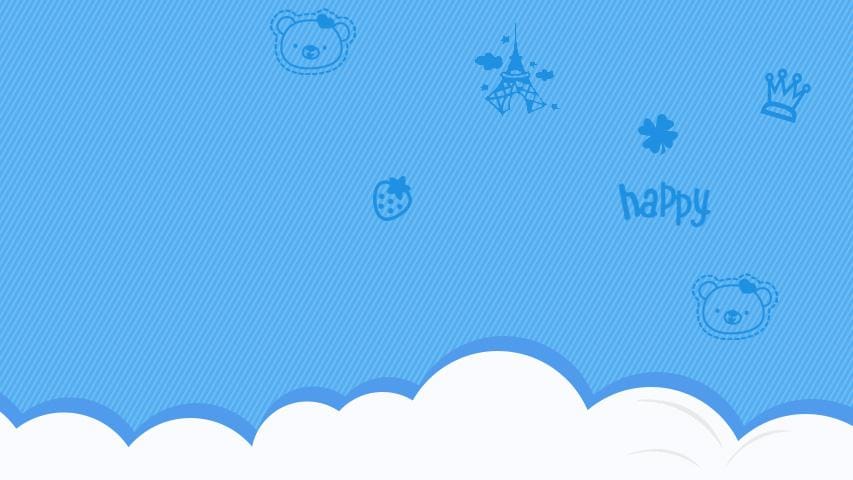 Bộ sách Cánh Diều
Bộ sách Cánh Diều
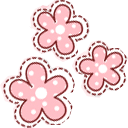 Toán 3
Toán 3
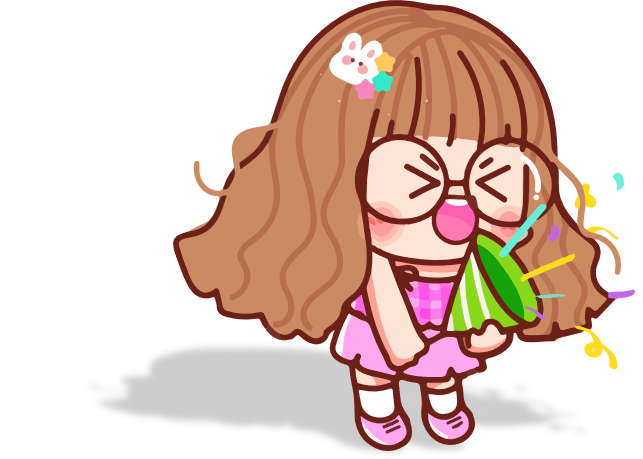 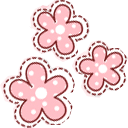 Nhân với số có một chữ số (không nhớ)
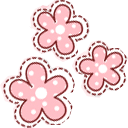 YÊU CẦU CẦN ĐẠT
- Biết cách đặt tính và thực hiện được phép tính nhân số có hai chữ số với số có một chữ số trong phạm vi 1 000 (không nhớ).
1
2
- Thực hiện được nhân nhẩm trong những trường hợp đơn giản.
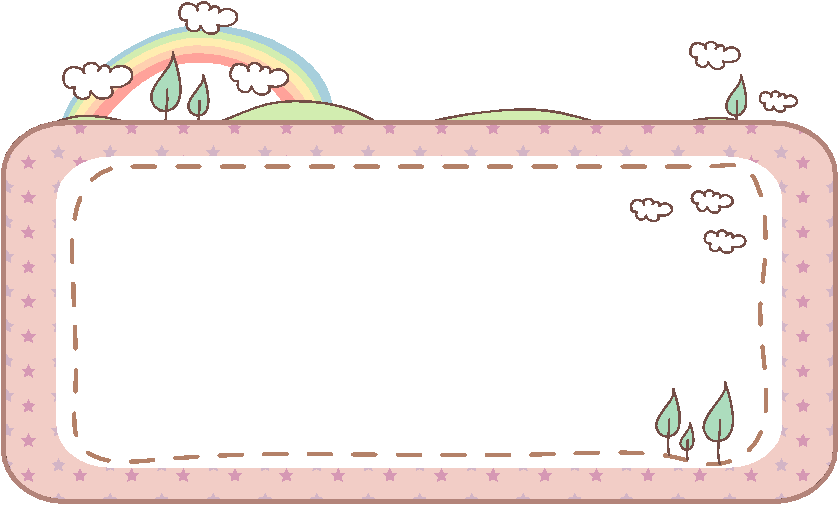 KHÁM PHÁ
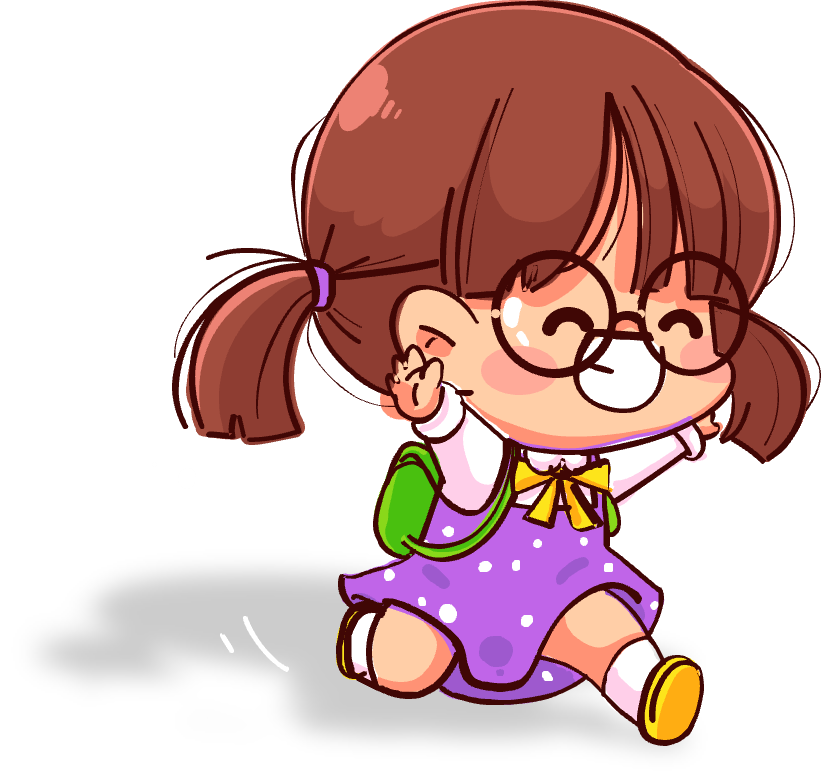 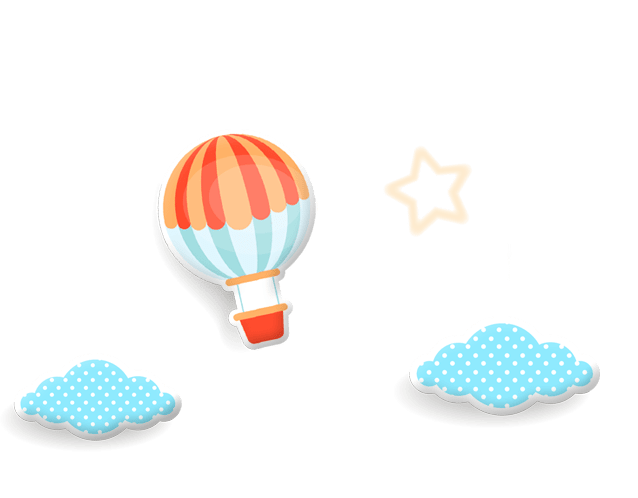 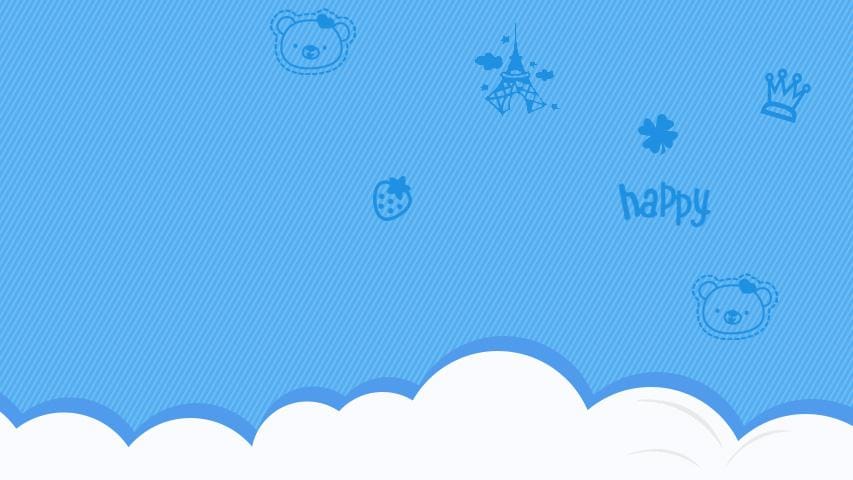 Tính 12 x 3 =?
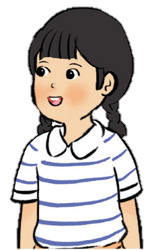 Tính
Đặt tính
12
3
12
3
x
x
3
6
?
3 nhân 2 bằng 6, viết 6
3 nhân 1 bằng 3, viết 3
Vậy 12 x 3 = 36
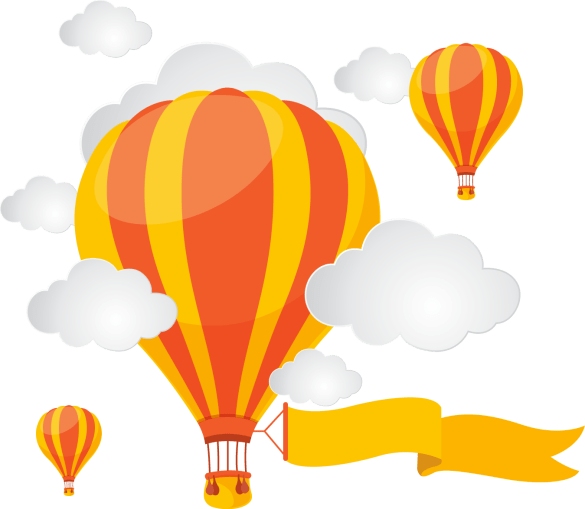 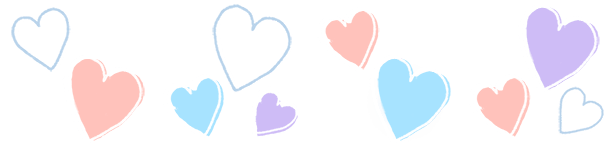 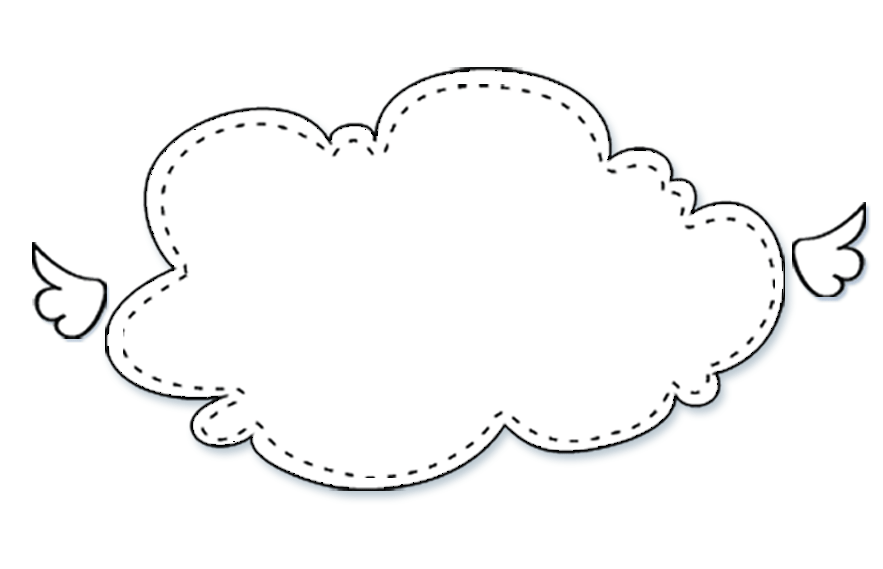 Luyện tập
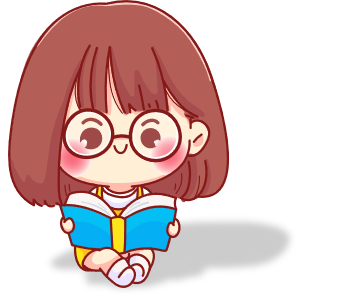 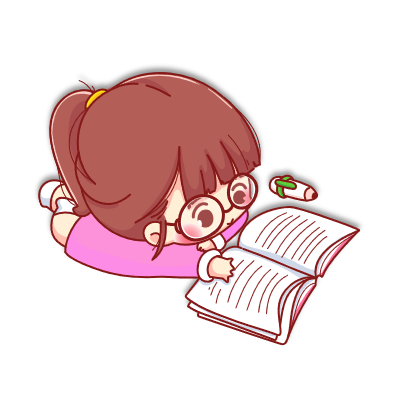 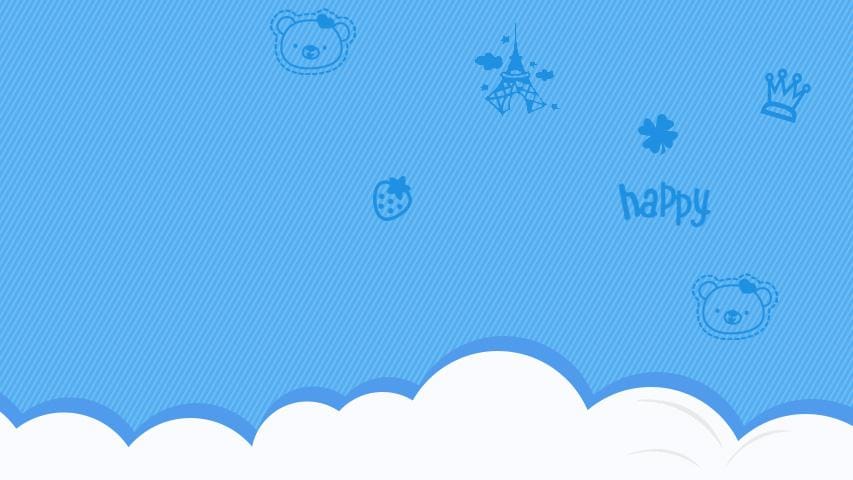 1. Tính
23
3
34
2
42
2
11
5
x
x
x
x
69
84
68
?
55
?
?
?
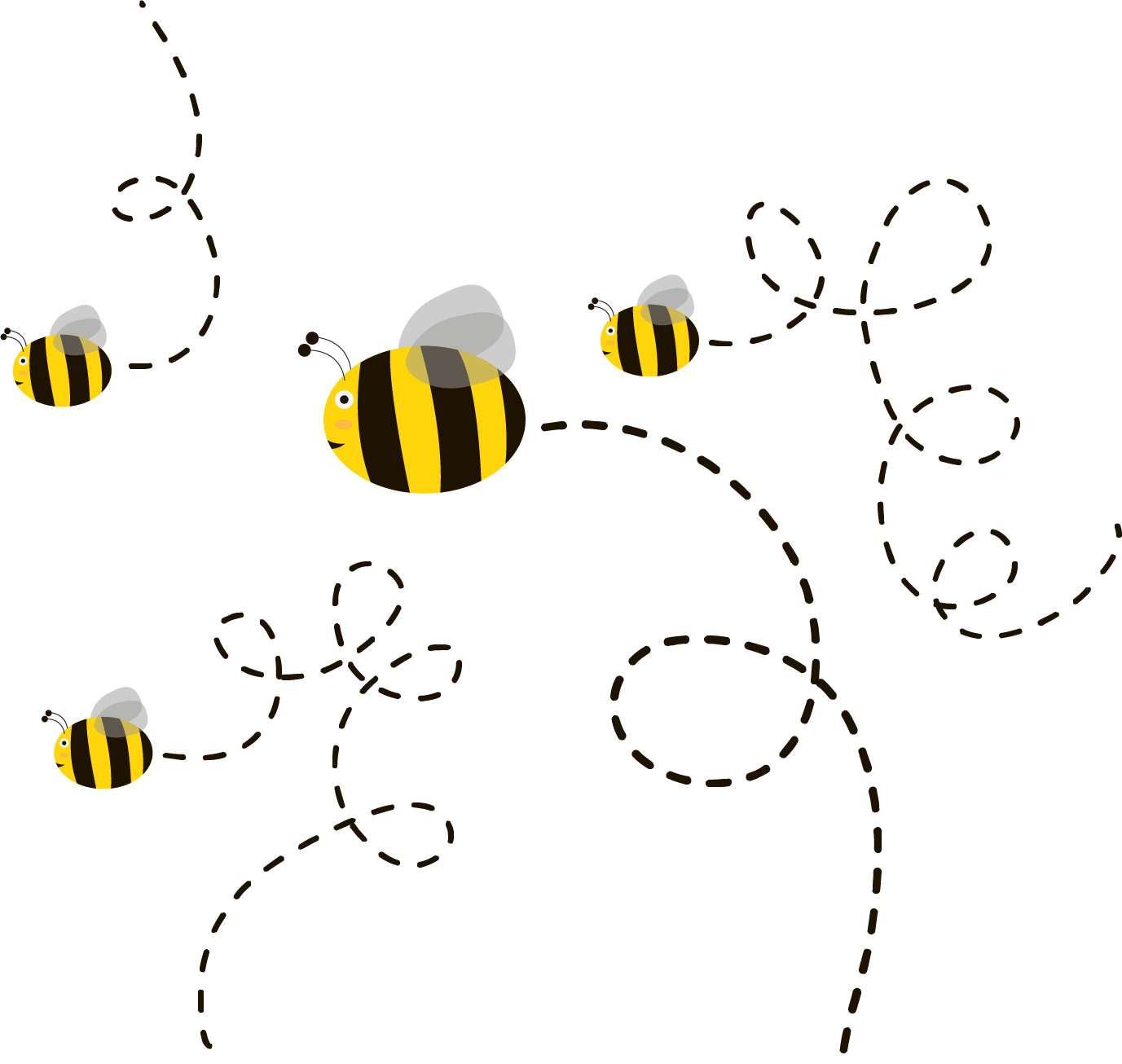 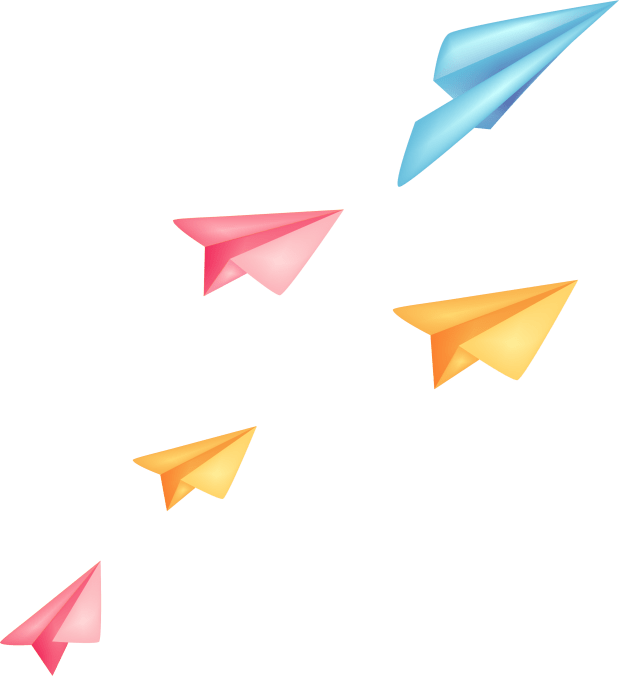 2. Đặt tính rồi tính
2. Đặt tính rồi tính
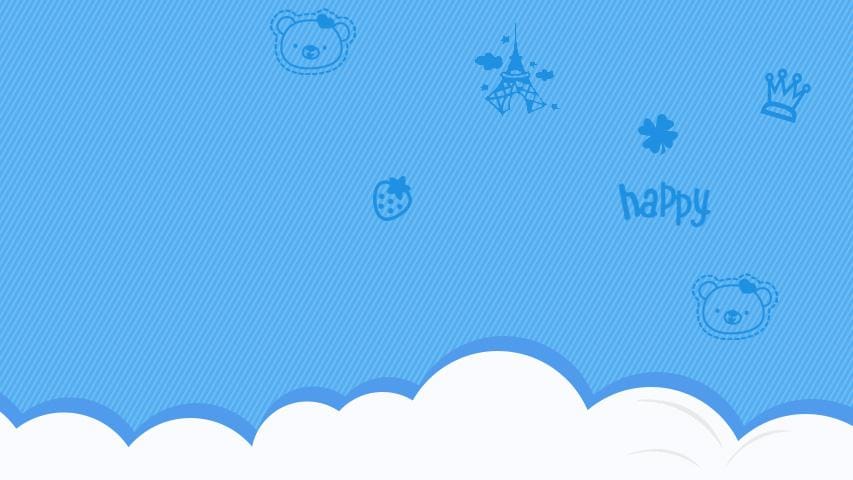 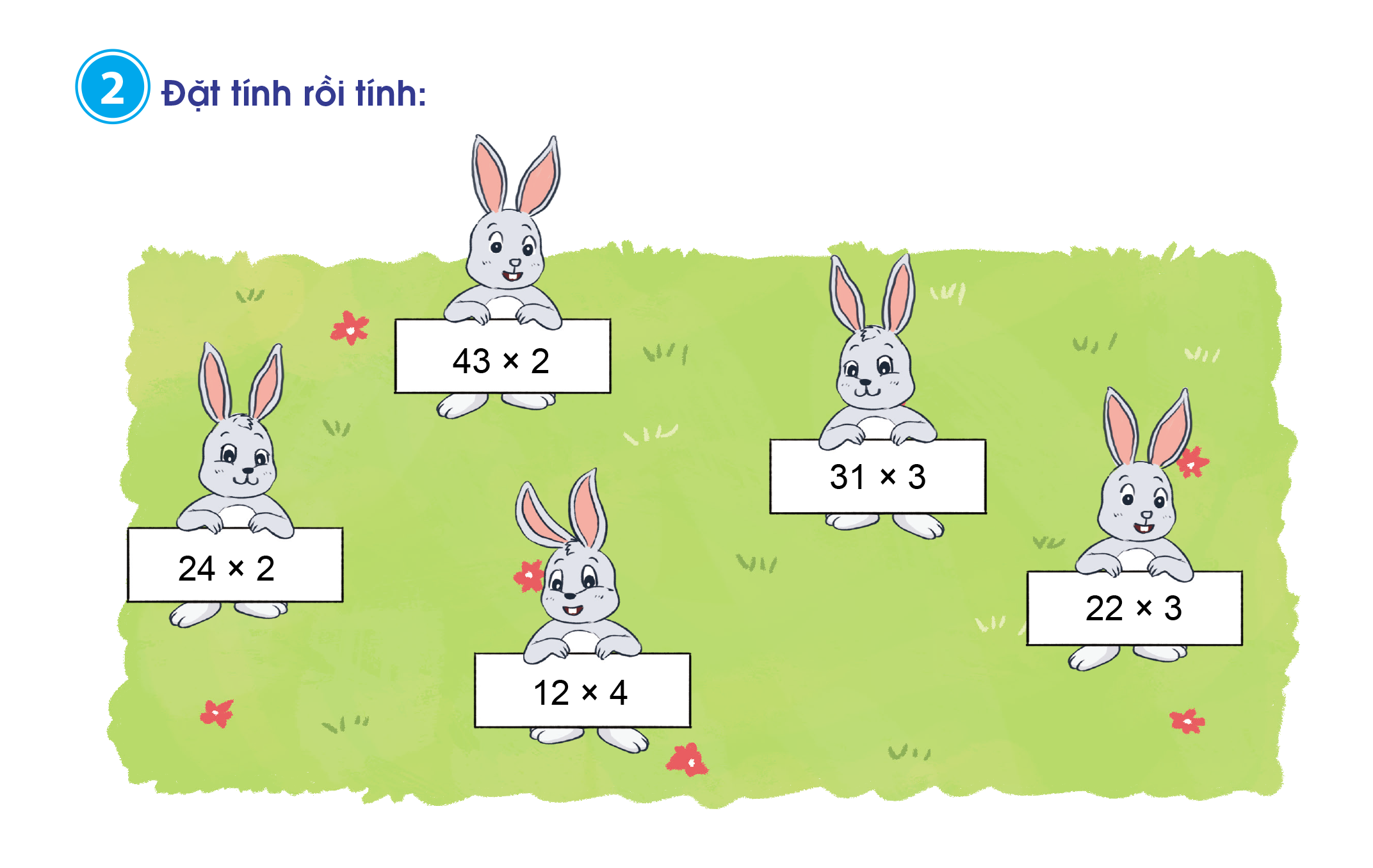 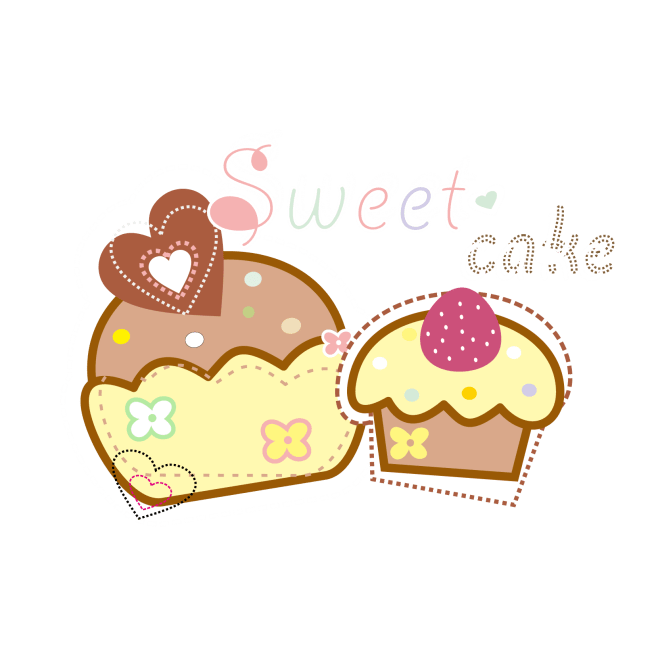 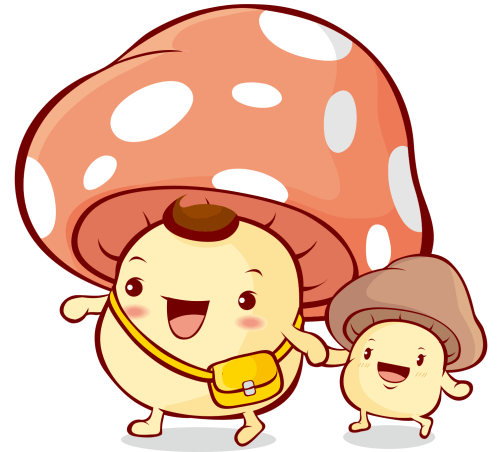 2. Đặt tính rồi tính
2. Đặt tính rồi tính
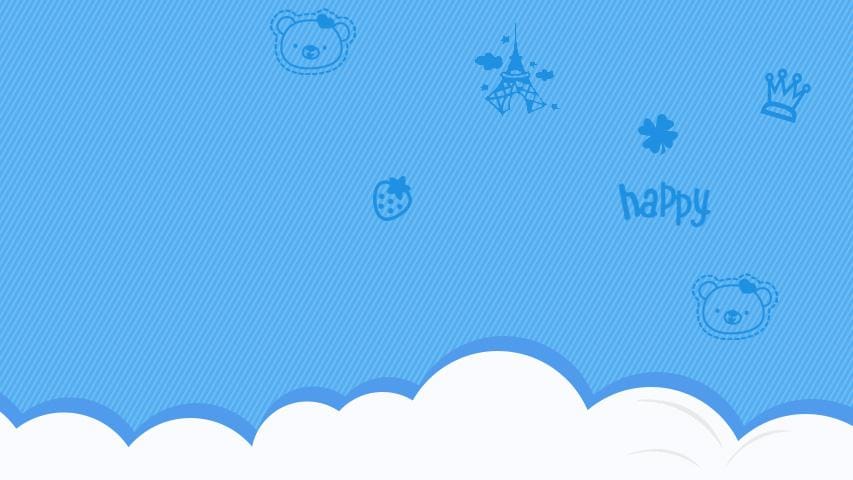 43
24
31
22
12
x
x
x
x
x
2
2
3
3
4
86
48
93
66
48
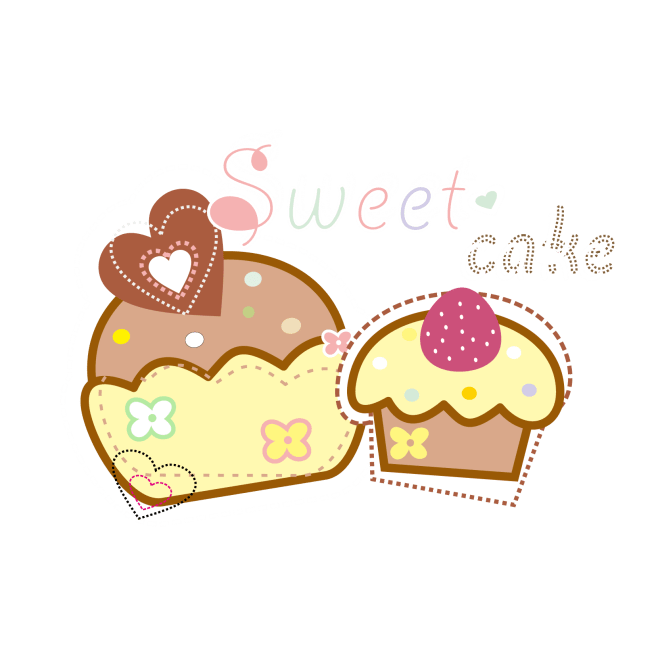 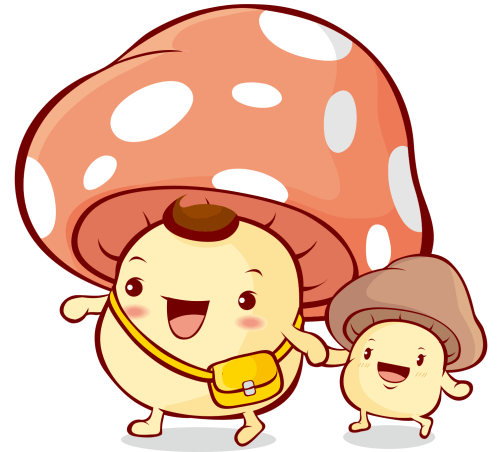 3. Trong phòng có 3 hàng ghế, mỗi hàng ghế có 13 người ngồi. Hỏi trong phòng đó có tất cả bao nhiêu người ngồi?
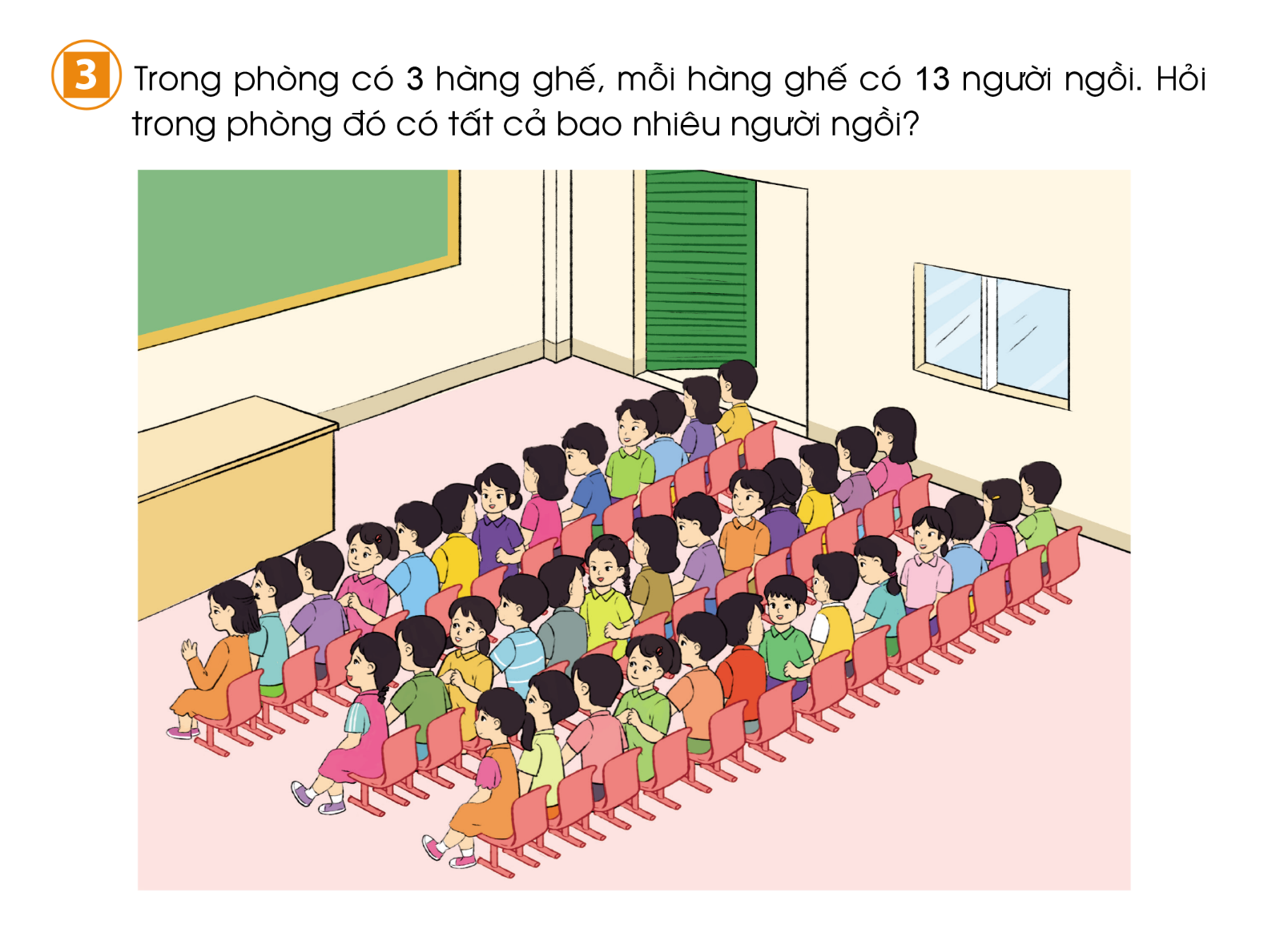 Tóm tắt:
Mỗi hàng: 13 người
3 hàng: ... người?
Bài giải
Ba hàng có tất cả số người ngồi là:
13 x 3 = 39 (người)
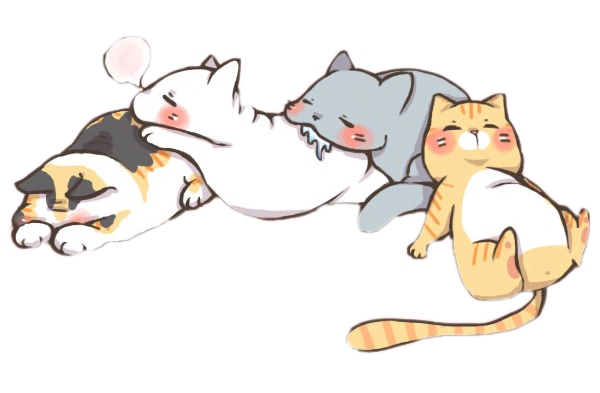 Đáp số: 39 người ngồi.
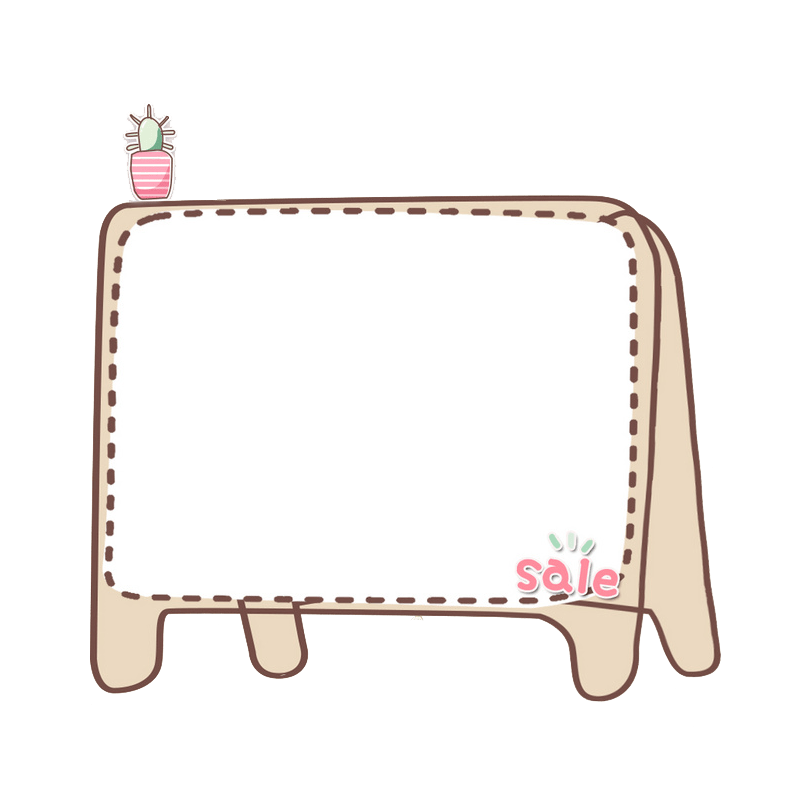 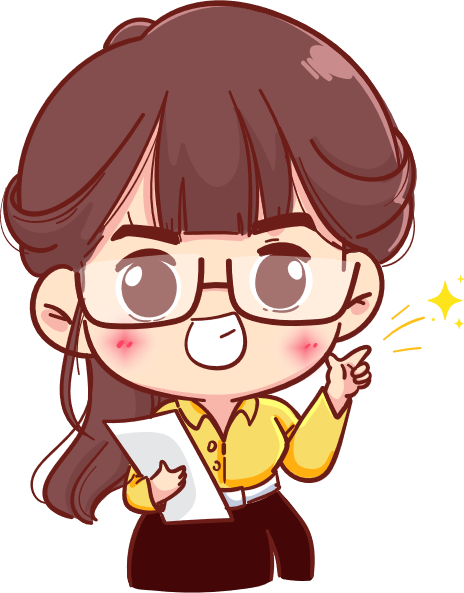 Dặn dò
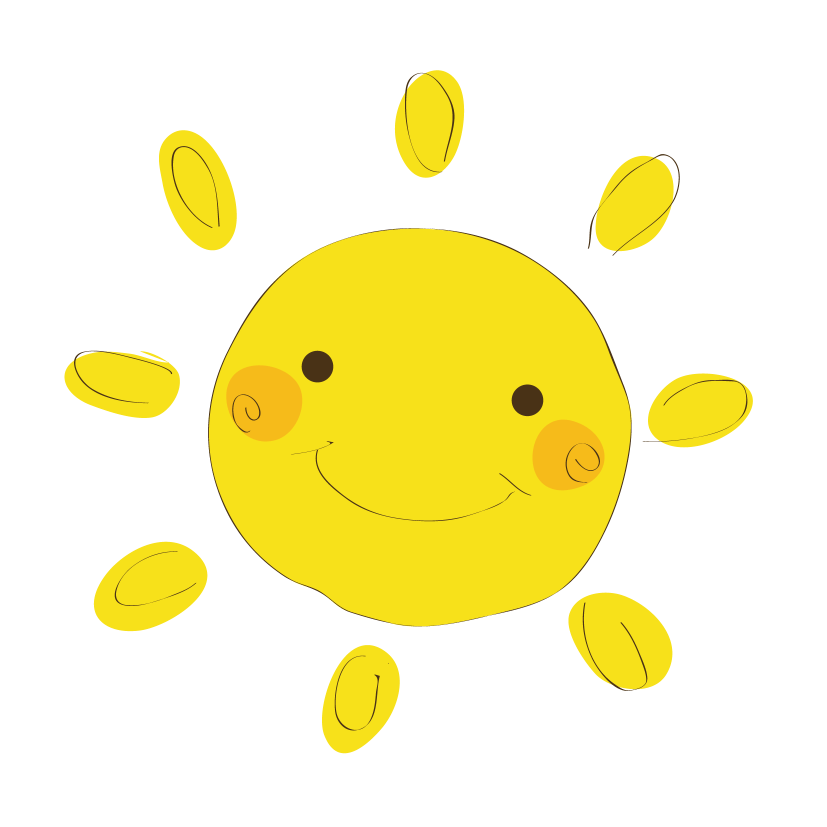 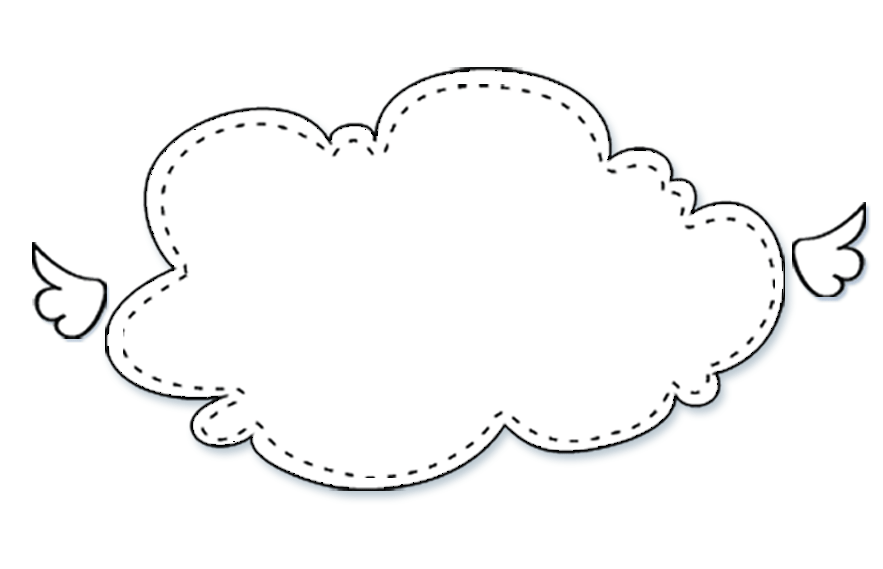 Tạm biệt các em!
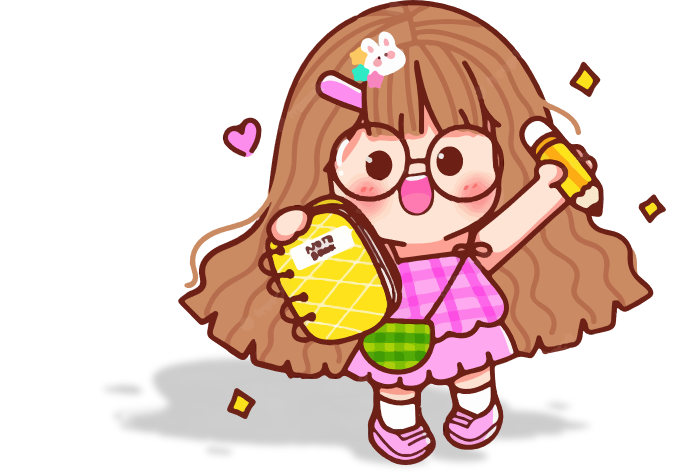 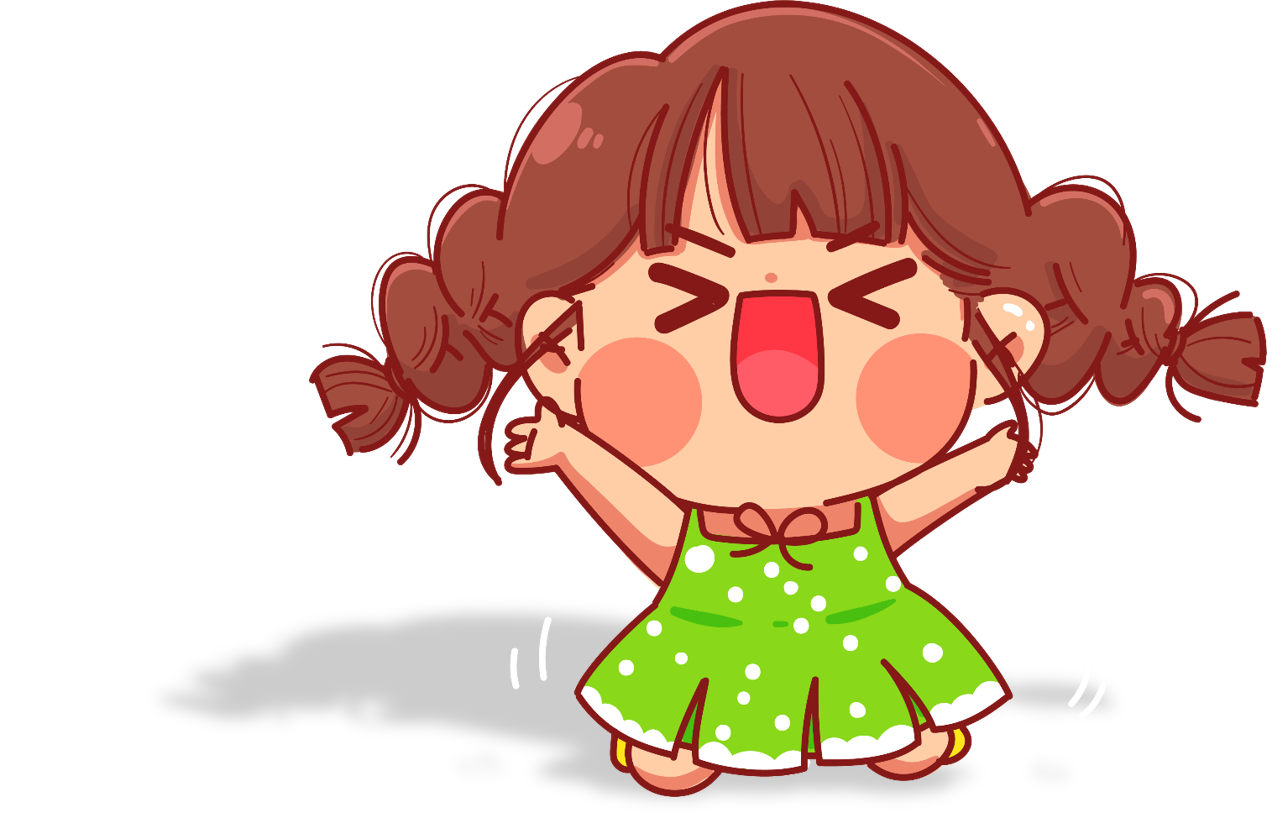